Building User Bases: Examples from CC* Awardees
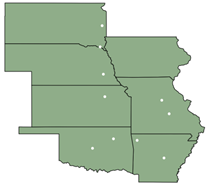 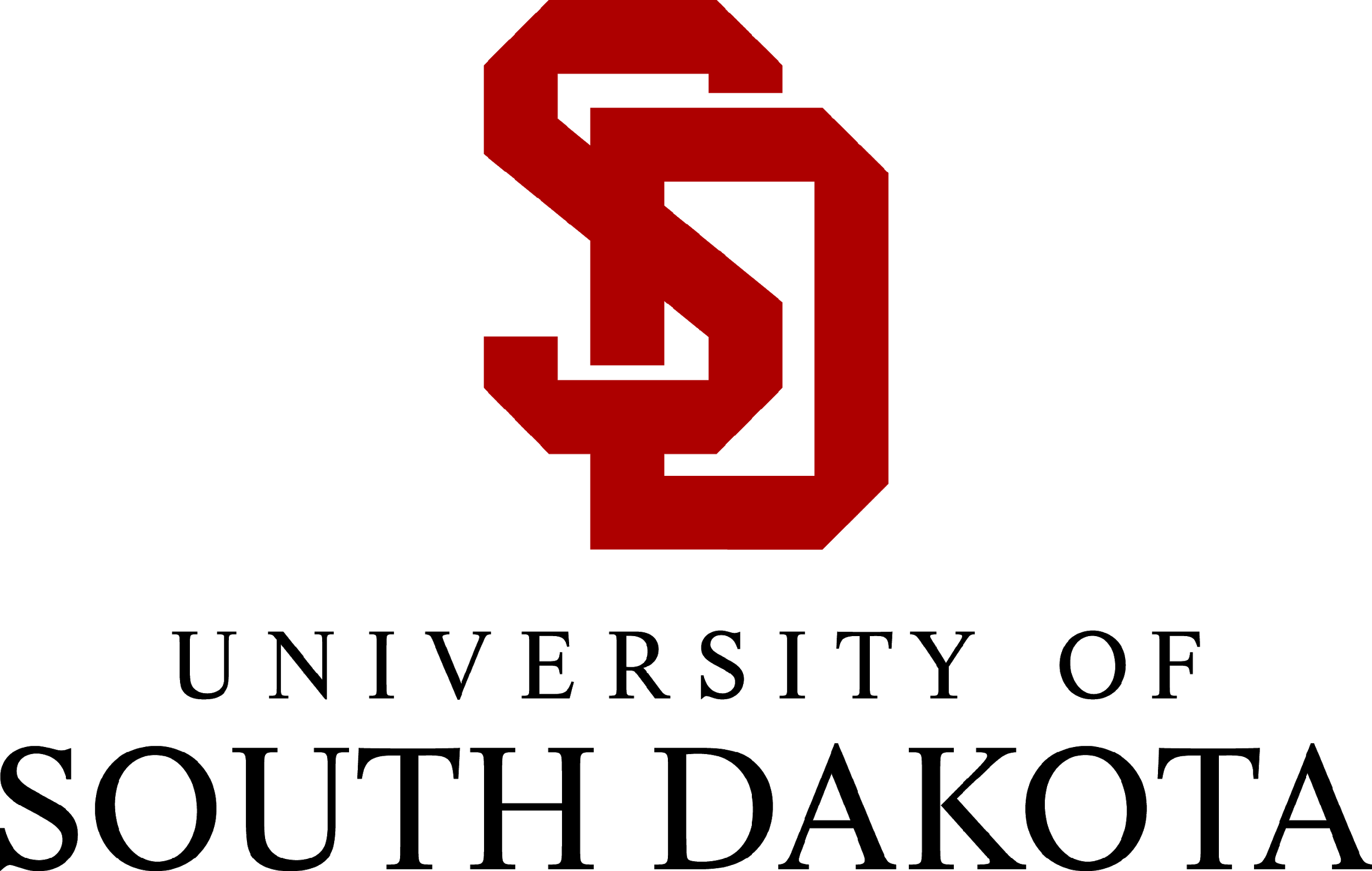 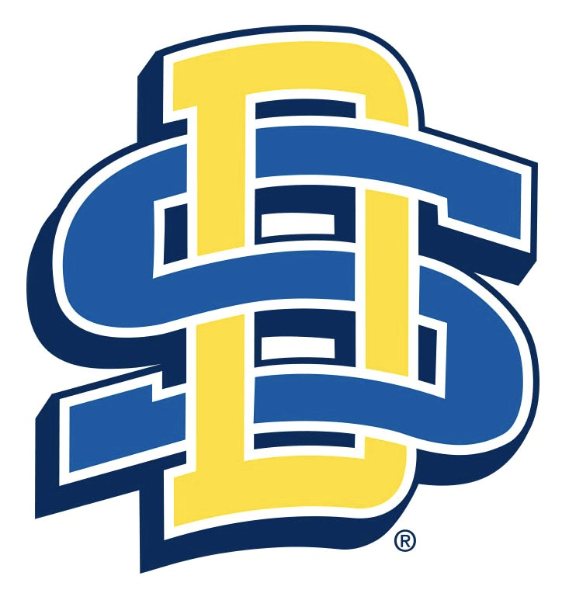 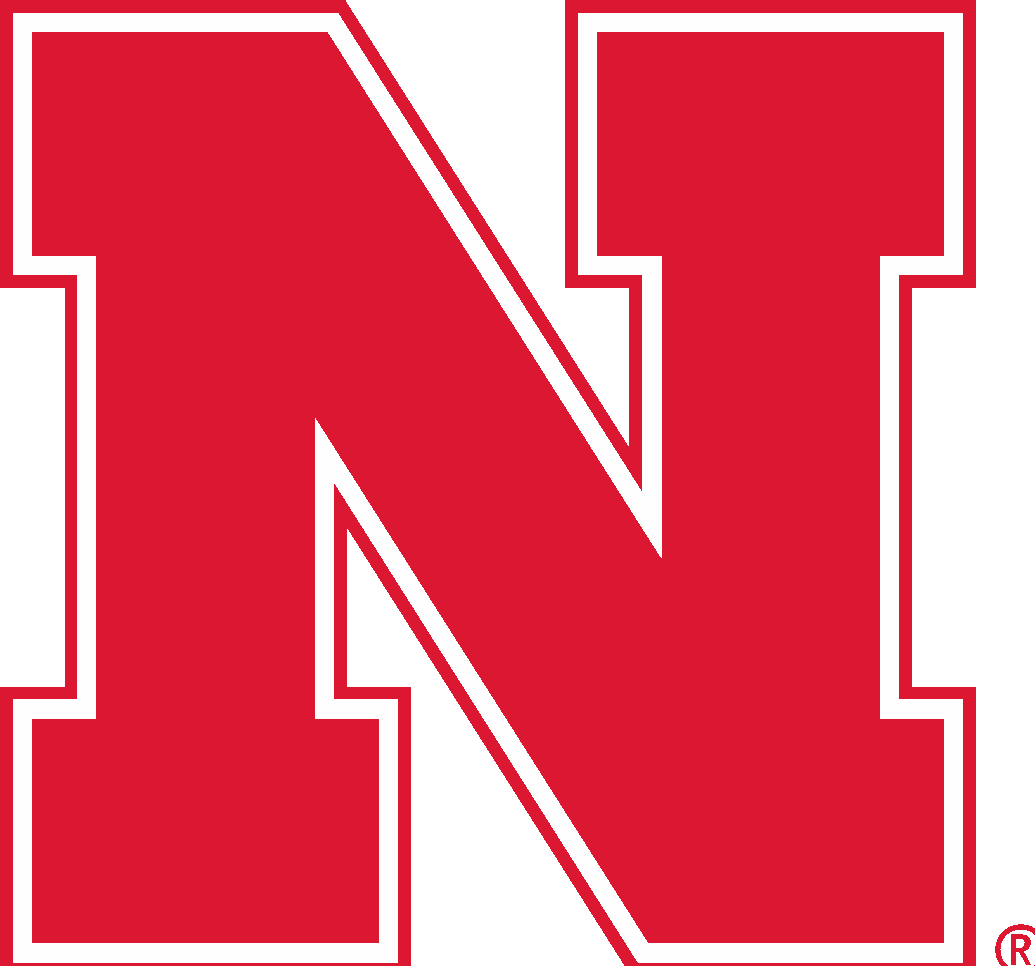 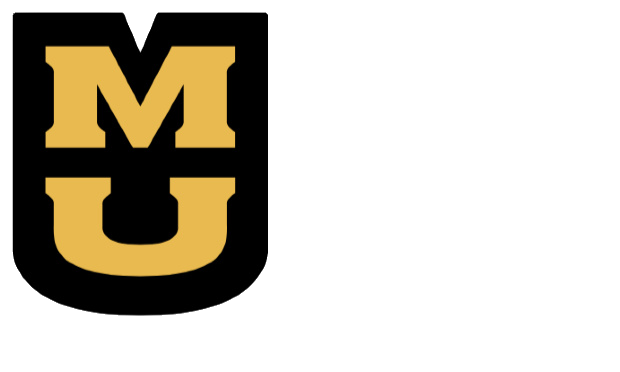 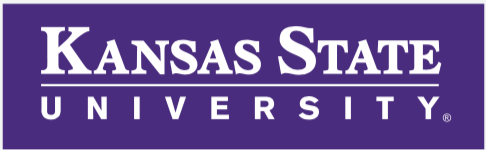 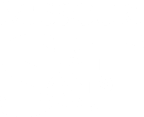 Alex Hurt and Derek Weitzel
January 29, 2024
6NRP
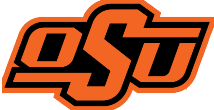 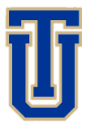 ARE-ON
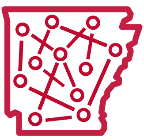 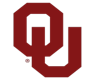 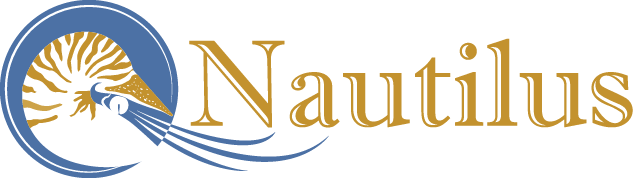 Introduction
National Research Platform (NRP) offers a wealth of resources and expertise to researchers and educators alike. 
Expanding NRP user base within academic institutions remains a significant challenge 
Technical hurdles
Logistical hurdles
Policy hurdles
MU, UNL and GPN in general have been able largely overcome these obstacles and foster a growing NRP user community

In this talk, we will highlight the key challenges faced and the mitigation strategies taken to resolve these challenges
2
Challenges to NRP Adoption
3
Technical Challenges
Research
Most relevant and active challenge to NRP adoption: containerization and distributed computing concepts
Docker, Distributed Computing, K8s are not included in any core curriculum for students at many universities, MU included
Graduate students perform most of the compute for funded projects, but have not seen Docker or K8s before, so despite the promise of NRP, the technical barrier can become overwhelming
Teaching
Setting up JupyterHub with relevant containers, and tying in the JupyterHub system to institutional systems (Git, LMS, etc) is not one-size-fits-all
While we can manage JupyterHub for many instructors, building a course-specific container is not an easy task
4
Logistical Challenges
Research: How to transition experimental and scientific workflows from a single workstation to the NRP?
Beyond the technical aspect, how is repeatable, reproducible research performed on a distributed cluster?
Research: How to move large swaths (> 5 TB) of data from an on-prem resource to the NRP quickly and efficiently?
Modifying data workflows for a distributed cluster is sometimes more challenging than the technical difficulties of things like S3 or SFTP
Teaching: How to transition a standard lecture / textbook driven course into the NRP? 
Moving from PowerPoint to Jupyter
Building, Grading, and Returning Assignments
Building Lessons inside of Jupyter
5
Policy Challenges
Each university has diverse interpretations of security policies
For example, some do not know (or some don't believe in) ScienceDMZ
No incoming connections at all
One university in the midwest whitelists outgoing connections as well (at least they did)
Public Data Requirement
Many funded projects utilize PII / CUI data, and the public data requirement means those efforts cannot directly utilize the NRP for their research
FERPA
Because NRP systems are public, grading cannot be completed directly on NRP systems, but must instead be exported to a system where grading and assessment can be done in a FERPA-compliant manner
Awareness / Availability
Some universities have on-prem research compute, but often NRP may be a better fit for researchers needs
How to make researchers available of NRP and help them know where is a best fit for their research compute?
6
Addressing Technical Challenges
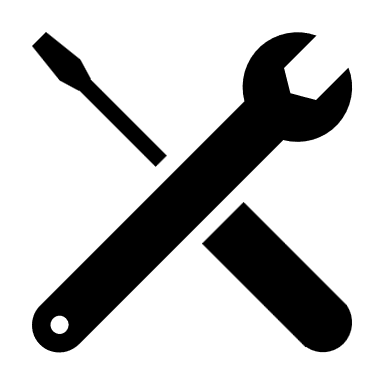 7
Addressing Technical Challenges
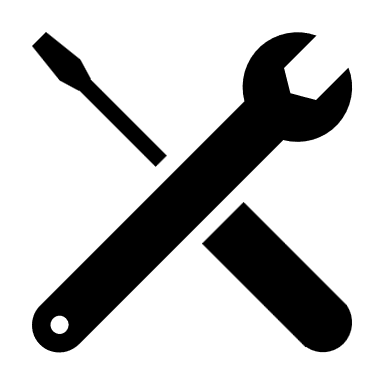 Challenge: Familiarity of Docker and K8s to PIs and Grad Students
Mitigations:
Trainings: Hands-on trainings with lecture and Jupyter components that introduce the concepts to researchers and students
Part of the mission of the GP-ENGINE project
Open Source resources: by creating and maintaining resources related to Docker and K8s, interested parties can share these documents with others which grows community
Success Stories: Showing researchers and PIs the kind of scalability and capabilities of using NRP for research can mitigate the trepidation of learning the new concepts
Forums / Online Chats: Referring users to the NRP matrix worked decently, but we found success creating an MU-specific Slack instance and having new users join so that MU-users of NRP had an opportunity to connect and help each other
Software Carpentries course for Docker containers: https://carpentries-incubator.github.io/docker-introduction/
8
Addressing Technical Challenges
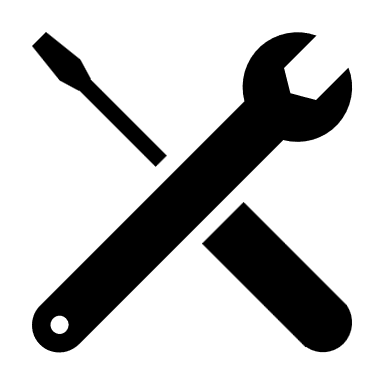 Challenge: Building Course-Specific Containers for Coursework on NRP
Mitigations:
Utilize the inheritance capability of Docker by having experts build and share base-containers for different types of courses: AI/ML, Data Science, Geospatial Science, Chemistry, etc.
Sharing well-made base containers lessens the technical gap for instructors and TAs
Centralize JupyterHub to each department or college, and have a technical expert manage it so that each professor / instructor needs to only provide the container for a course to get started
Success stories: Sharing the kind of homework / projects / lectures that are enabled by Juypter and NRP can help instructors feel that the effort to learn Docker is worthwhile
9
Addressing Logistical Challenges
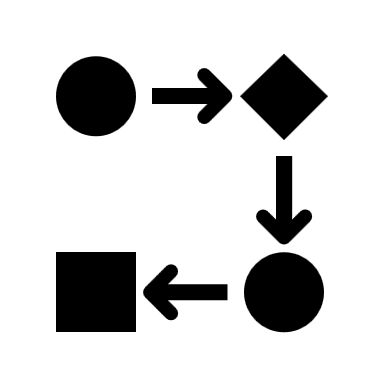 10
Addressing Logistical Challenges
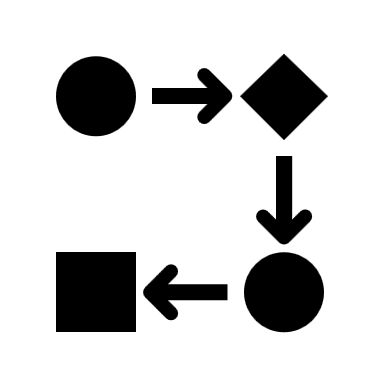 Challenge: How to transition experimental and scientific workflows from a single workstation to the NRP?
Mitigations:
Community-driven discussion: Every scientist has a similar goal of reproducible and scalable compute on NRP, and many workflows will be similar. Allowing researchers a place to discuss with each other will allow the user-base to grow
Leaning on technical experts: Every lab that finds success on NRP has a set of students or researchers that have found a workflow. Encourage them to share those workflows with the larger community
One-on-one office hours: Early on, meeting with graduate students / PIs and hearing of their specific needs for research workflows allowed me to provide them with concrete next steps to begin research on NRP
Sharing workflows via Open-Source channels so new labs can use your as a starting point rather than making them start from scratch: YAMLs, Dockerfiles, Wikis
11
Addressing Logistical Challenges
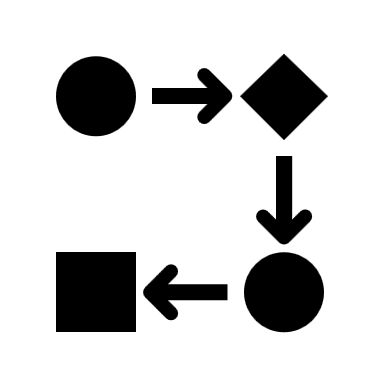 Challenge: How to move large swaths (> 5 TB) of data from an on-prem resource to the NRP quickly and efficiently?
Mitigations:
NRP S3: While cloud computing and object storage can create a larger technical gap, teaching users to use NRP S3 and RClone is relatively straightforward
Providing templatized YAML files for Jobs that will create PVCs and copy data down from NRP S3 allowed users to copy their data without too deep of a technical leap
Working with on-prem IT professionals can be helpful: Research IT team at MU was helpful in helping find ways to copy data from on-prem compute resources to NRP
12
Addressing Logistical Challenges
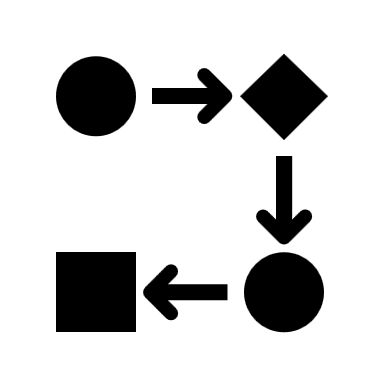 Challenge: How to transition a standard lecture / textbook driven course into the NRP?
Mitigations:
Split courses into Modules
Outline each module with key ideas, concepts, and applications
Split modules into types of notebooks: concept introduction, concept reinforcement, concept assessment
Build each notebook for each module to introduce, reinforce, and assess concepts
Utilize export capabilities of Jupyter for quick grading and student feedback
Note: These challenges and mitigation strategies were discussed in far more detail in the 6NRP tutorial yesterday, and these resources have been published to GitHub for those interested
https://github.com/MUAMLL/CourseworkTutorial
13
Addressing Policy Challenges
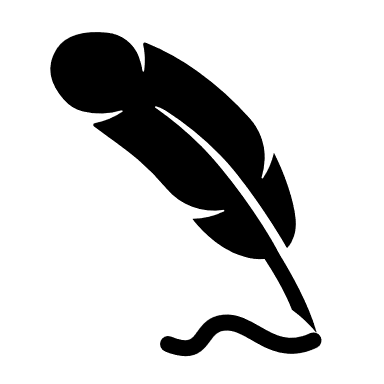 14
Addressing Policy Challenges
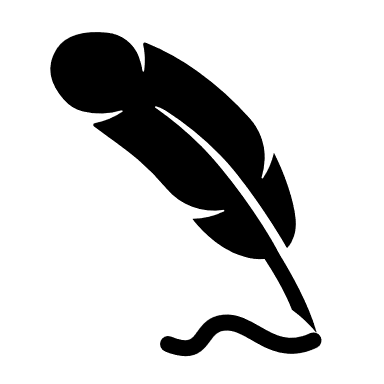 Challenge: Each university has diverse interpretations of security policies
Mitigations:
Educating institutions about the definition and benefits of a ScienceDMZ
Educating security IT professionals at institutions about the benefits of NRP adoption that comes with a ScienceDMZ
Sharing contact information for security IT professionals at nearby institutions for a POC
Meeting with IT leadership to discuss updating of security policies that would allow for ScienceDMZ and/or NRP adoption on the institutional network
15
Addressing Policy Challenges
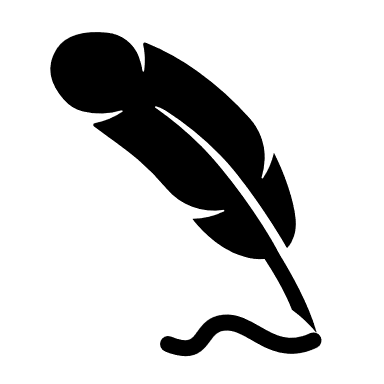 Challenge: Public Data Requirements and FERPA
Mitigations:
While non-public data cannot be used on NRP, many projects can benefit from compute on public data
Prototyping with GPUs in Jupyter
Testing new methods on public data 
Generating transfer learning weights for non-public projects on public data
The export ability of Jupyter allows coursework to be uploaded to FERPA compliant systems easily
16
Addressing Policy Challenges
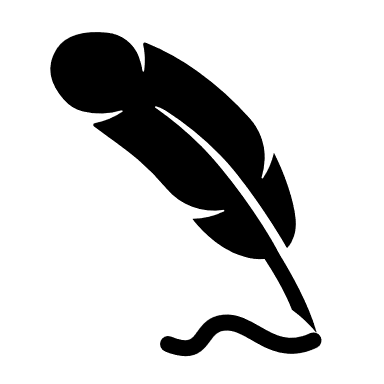 Challenge: How to make researchers and instructors aware of NRP and help them know where is a best fit for their research compute?
Mitigation:
Emails to known faculty using research compute, which can be gathered by word of mouth or by requesting information from Research IT
Most faculty and researchers that need research compute will reach out to on-prem IT teams, so making them aware of NRP so they can refer the appropriate researchers is vital
Ask to add a page to the university HPC-resources page about NRP
Be available so referred researchers have a POC for NRP on their own campus
Share your research accomplishments on NRP with others, so they know NRP is an available resource for their research and/or teaching
17
Conclusion
Ongoing technical, logistical, and policy challenges can hinder the growth of NRP adoption, but mitigation for most of these challenges is doable
Relying on success stories and NRP experts on a given campus or in a region are key for helping to overcome challenges and grow user bases
Making researchers and instructors aware of the NRP is only the first step, and NRP adoption hinges just as much if not more on the ease of onboarding and preliminary usage than it does on awareness
18
Next Steps
GP-ENGINE is continually running tutorials in the Great Plains Region to bring awareness and ease the on-boarding process for member institutions
Working on scheduling more of them for 2025 now
Continually improving and updating open-source resources using the feedback of tutorials and users will lessen the technical and workflow gaps in using NRP for research and/or teaching
Increasing networking between different institutions and regions can help newer NRP users connect with experienced users and technical experts
19
Thank you!
Alex Hurt
University of Missouri
jhurt@missouri.edu
Derek Weitzel
University of Nebraska
dweitzel@unl.edu
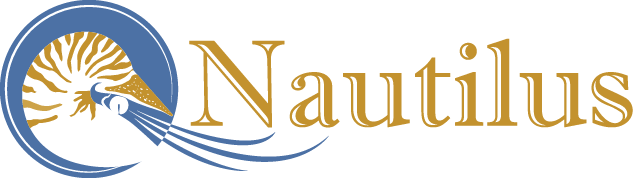